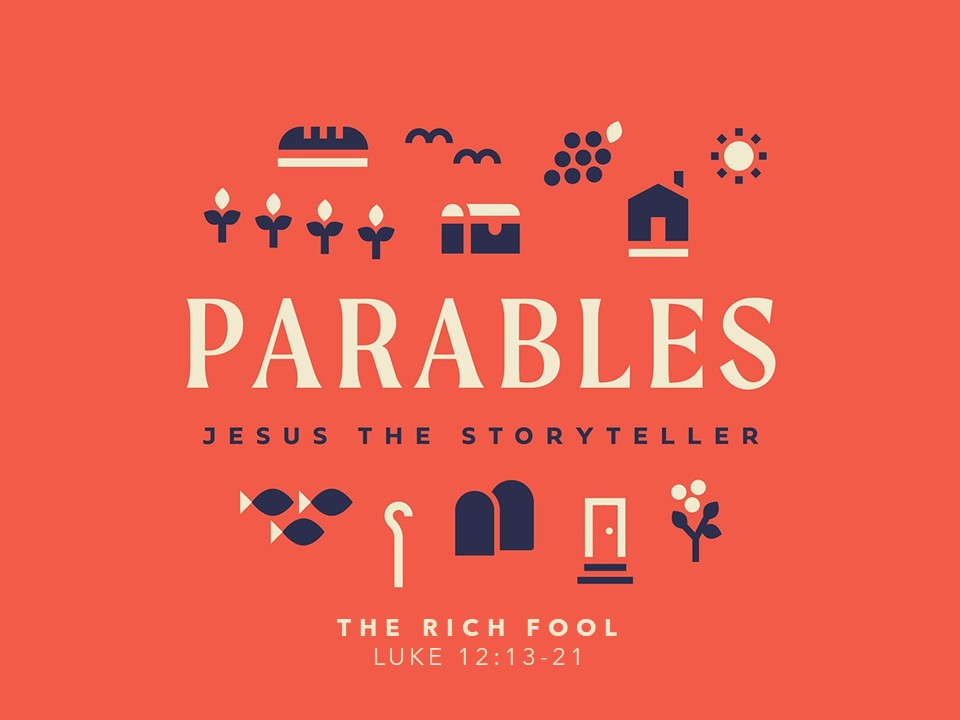 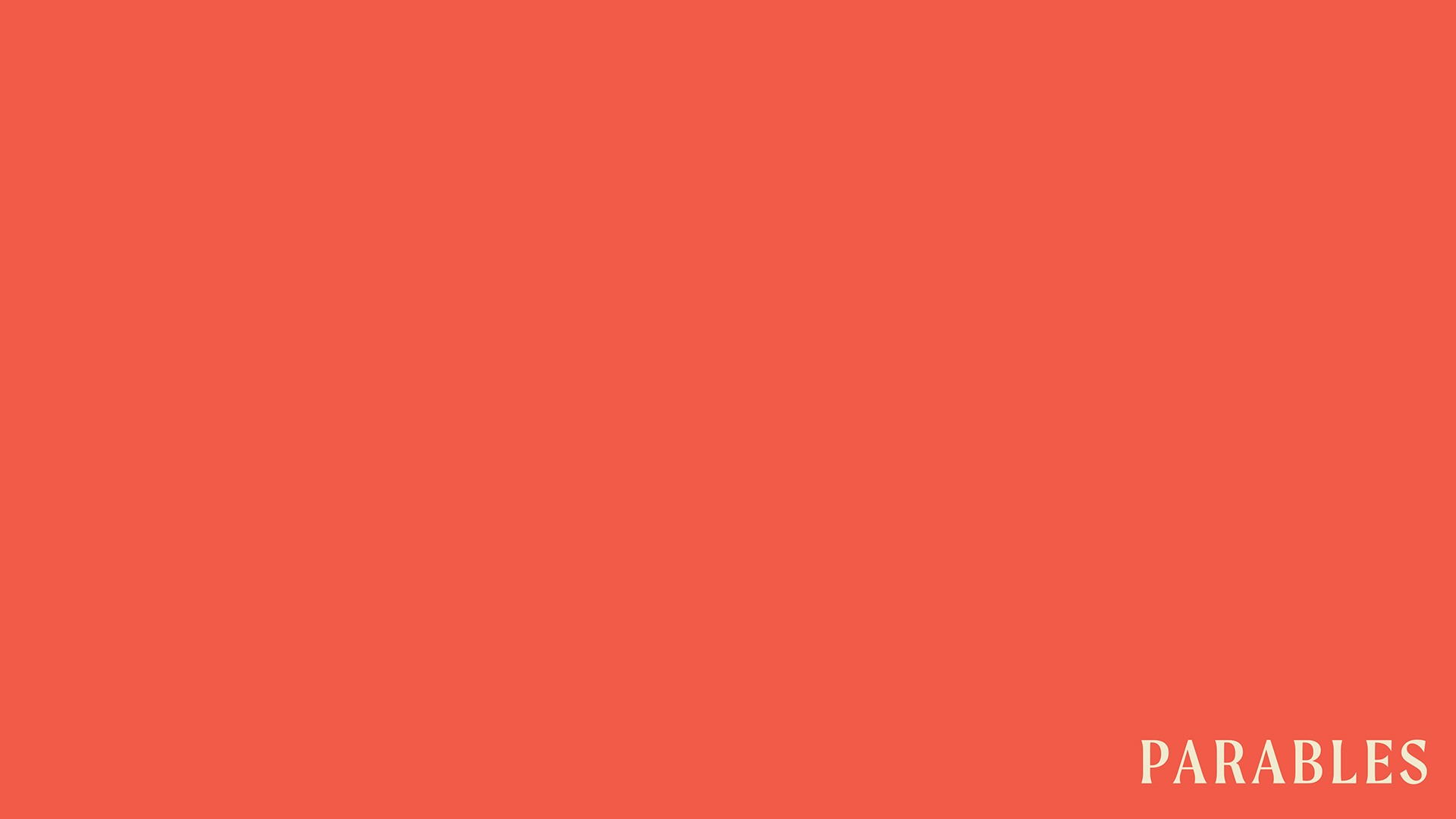 Luke 12:13

13 Someone in the crowd said to him, “Teacher, tell my brother to divide the inheritance with me.”


We must see Jesus for who He really is

Luke 5:32, 19:10
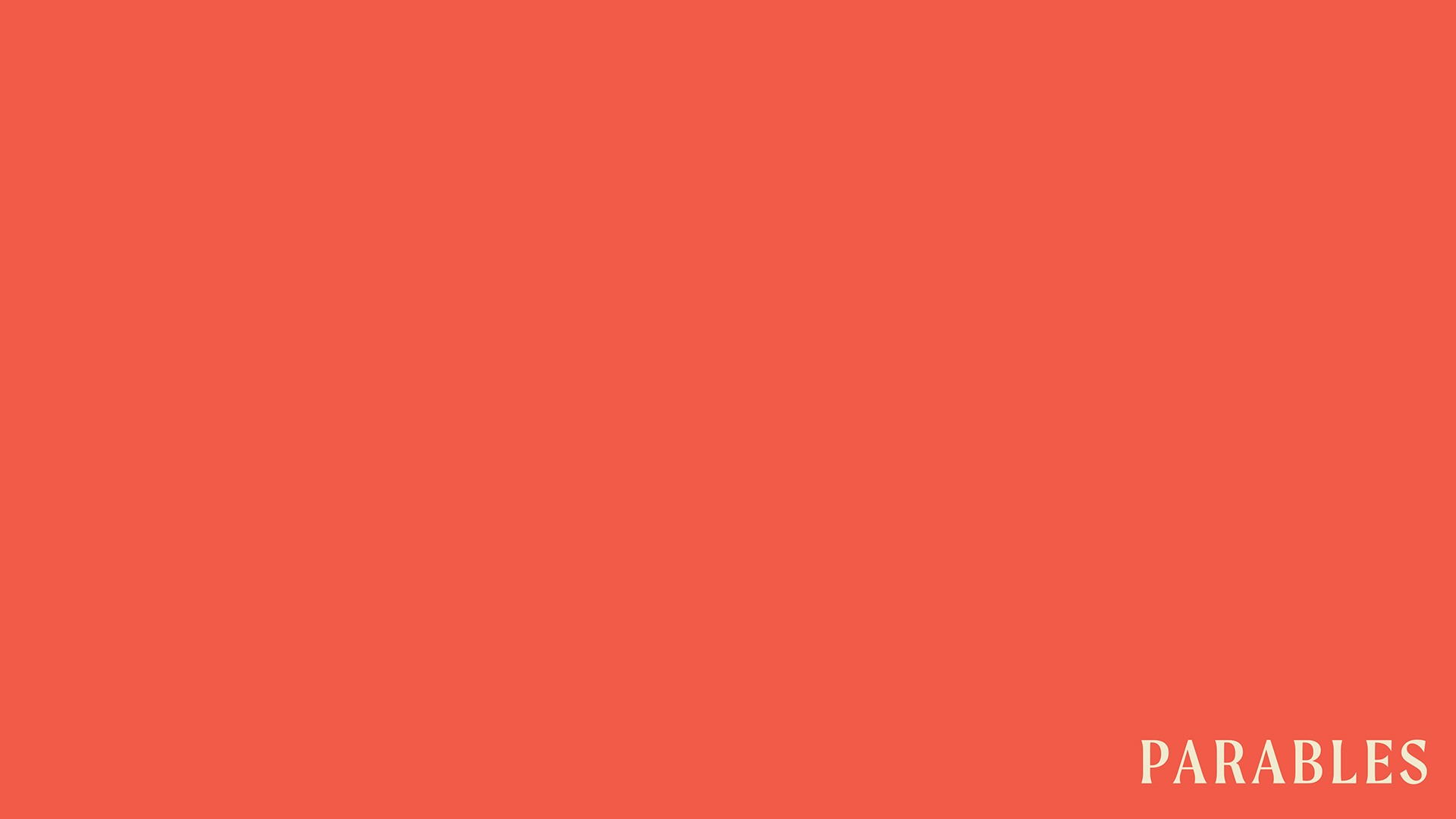 Luke 12:13-14

13 Someone in the crowd said to him, “Teacher, tell my brother to divide the inheritance with me.” 14 But he said to him, “Man, who made me a judge or arbitrator over you?”
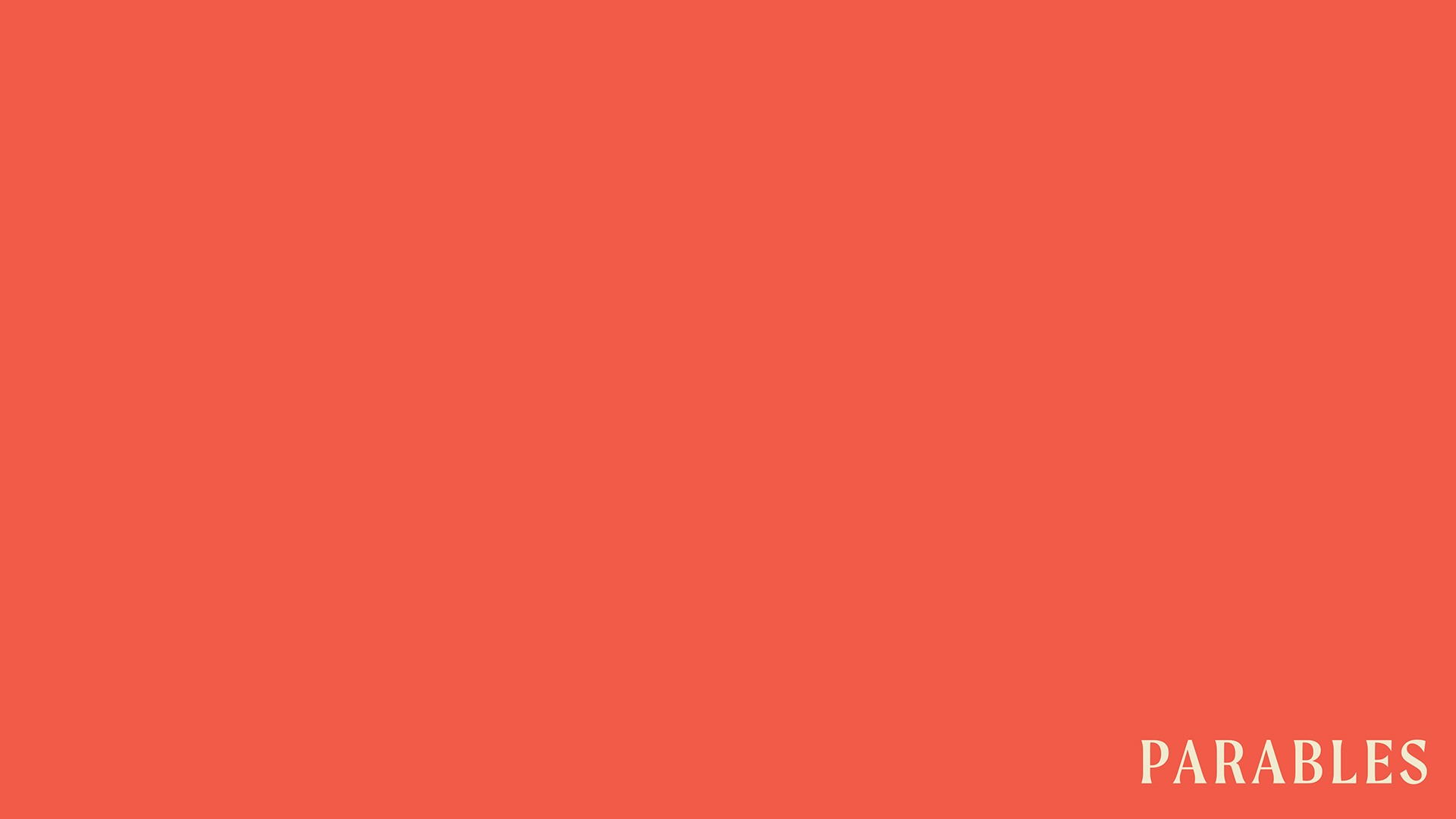 Luke 12:15

15 And he said to them, “Take care, and be on your guard against all covetousness, for one's life does not consist in the abundance of his possessions.”
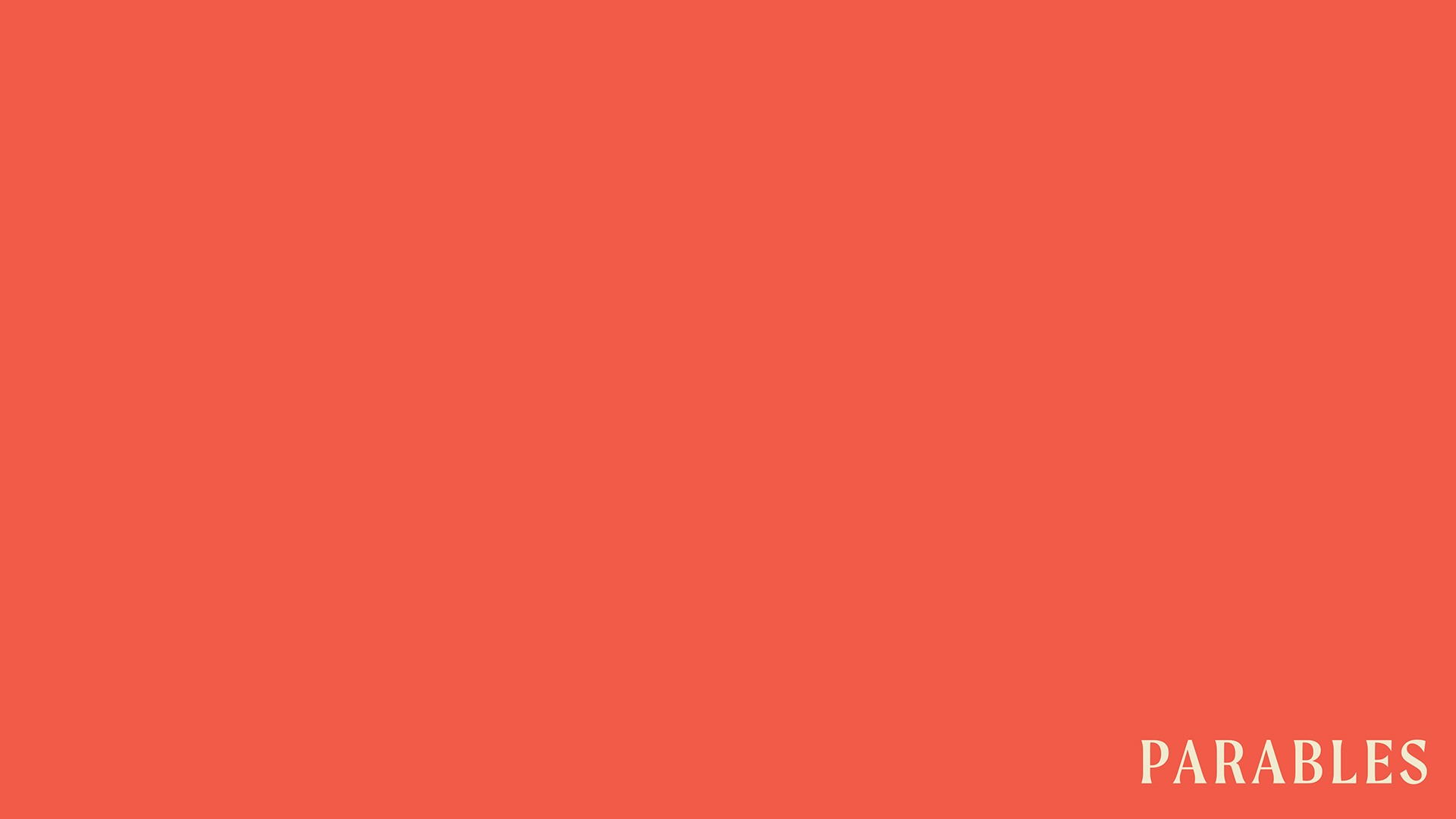 The Danger of Covetousness 

It’s no respecter of persons
Rich and poor alike can find themselves in greed’s grip

Distracts us from our spiritual focus
The physical becomes all we can see
1 Tim. 6:9-10; Luke 16:13; 18:21-25
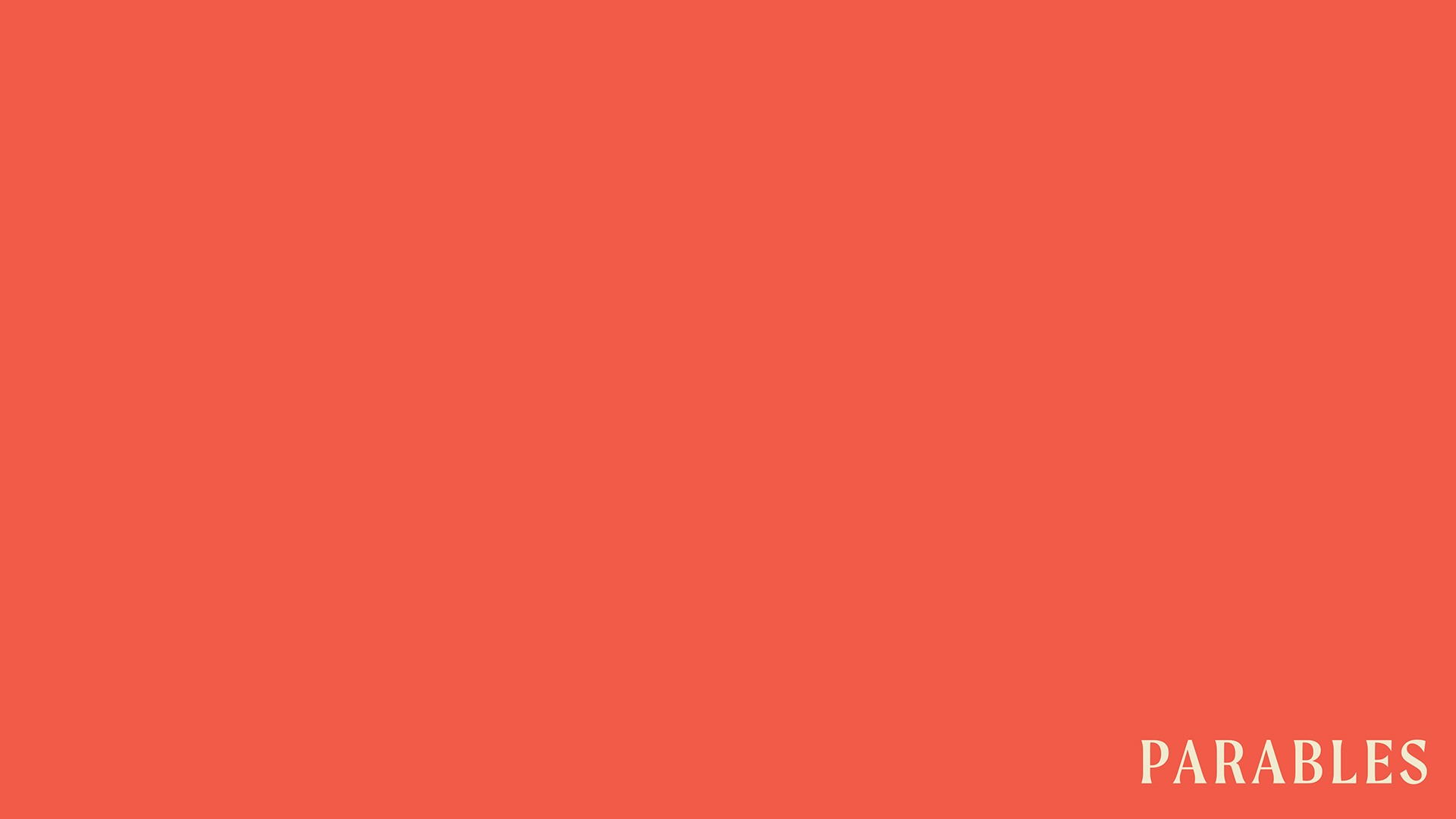 Luke 12:15

15 And he said to them, “Take care, and be on your guard against all covetousness, for one's life does not consist in the abundance of his possessions.”

 
Life is not about how much stuff we have.
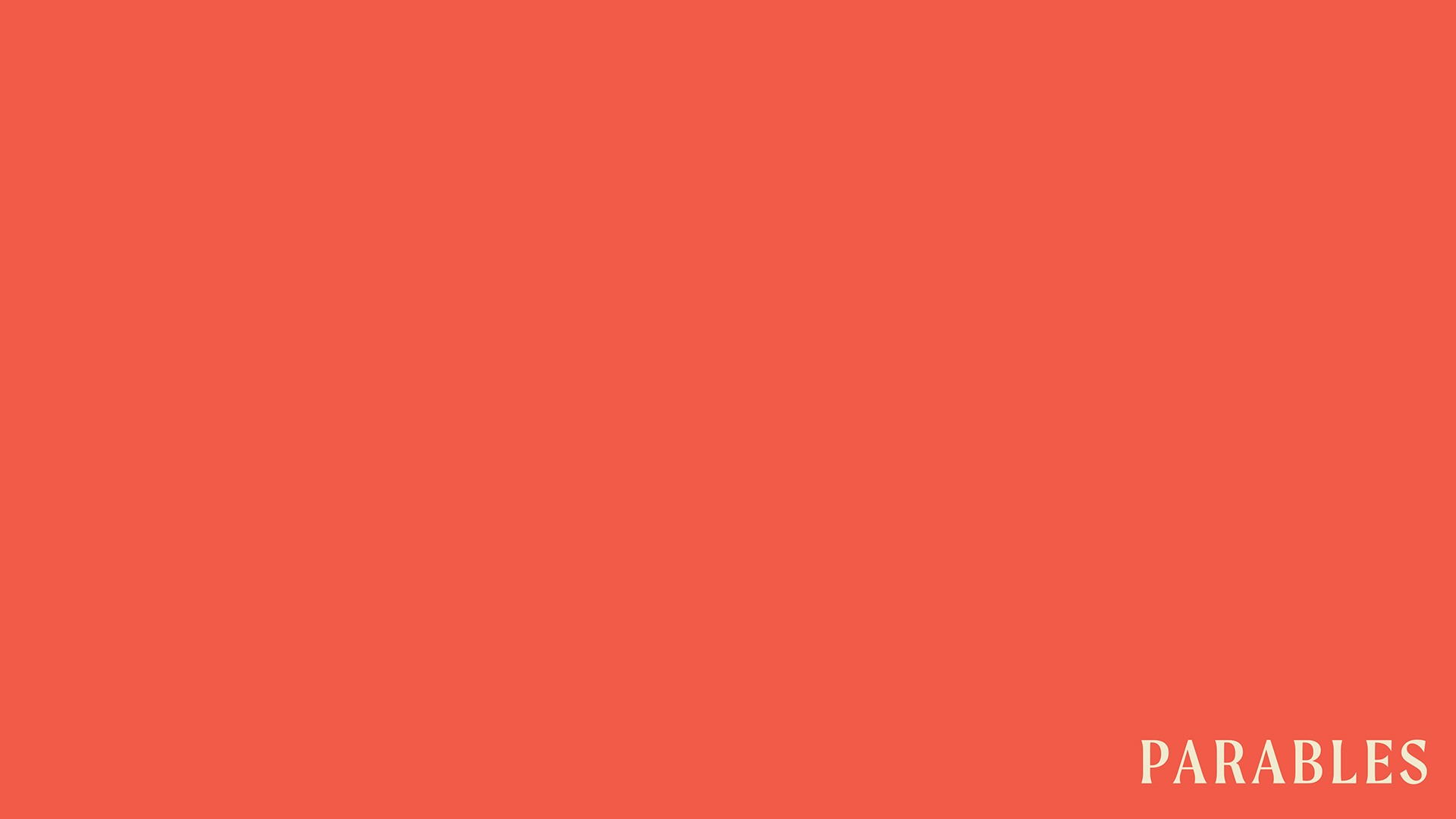 Luke 12:16-21

16 And he told them a parable, saying, “The land of a rich man produced plentifully, 17 and he thought to himself, ‘What shall I do, for I have nowhere to store my crops?’ 18 And he said, ‘I will do this: I will tear down my barns and build larger ones, and there I will store all my grain and my goods. 19 And I will say to my soul, “Soul, you have ample goods laid up for many years; relax, eat, drink, be merry.”’ 20 But God said to him, ‘Fool! This night your soul is required of you, and the things you have prepared, whose will they be?’ 21 So is the one who lays up treasure for himself and is not rich toward God.”
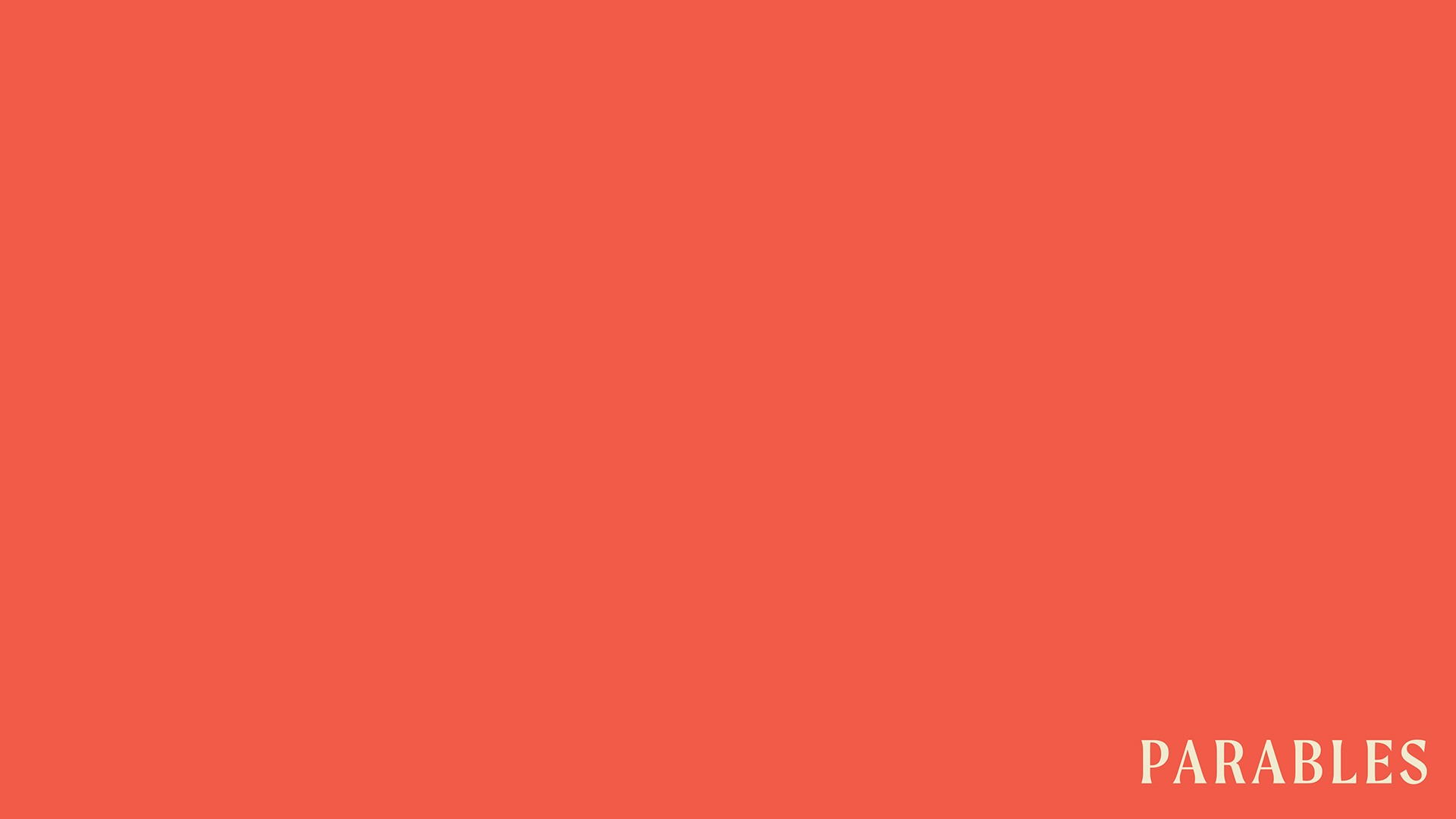 Luke 12:16-21

16 And he told them a parable, saying, “The land of a rich man produced plentifully, 17 and he thought to himself, ‘What shall I do, for I have nowhere to store my crops?’ 18 And he said, ‘I will do this: I will tear down my barns and build larger ones, and there I will store all my grain and my goods. 19 And I will say to my soul, “Soul, you have ample goods laid up for many years; relax, eat, drink, be merry.”’ 20 But God said to him, ‘Fool! This night your soul is required of you, and the things you have prepared, whose will they be?’ 21 So is the one who lays up treasure for himself and is not rich toward God.”
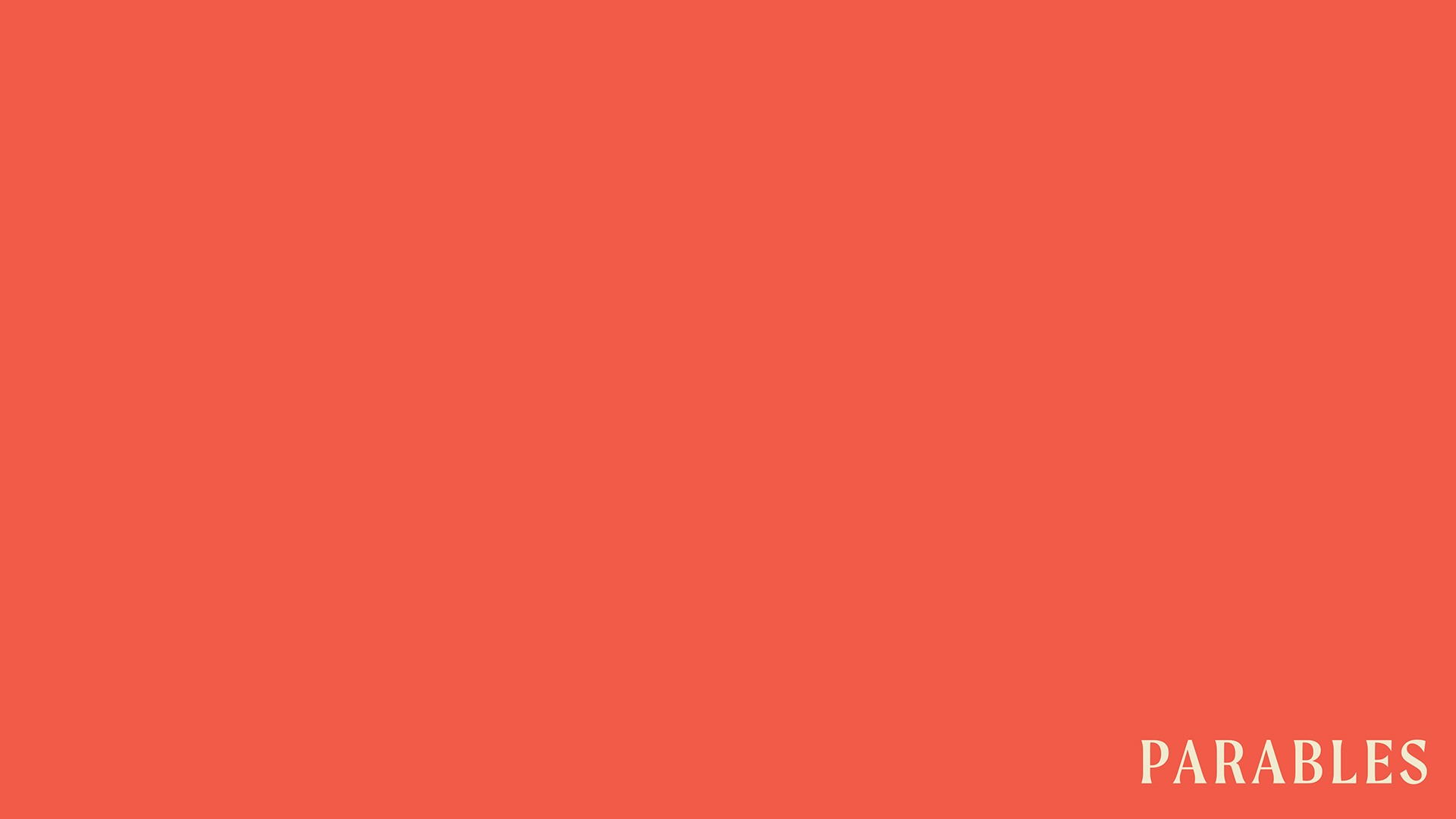 Lessons From the Parable

Saving can’t be selfish

Saving, wise investments, paying of debt, and enjoying the fruits of labor are good (Pr. 6:6-8; 13:22;22:7; 37:21; Matt. 25; Eccl. 2:24; 11:1-2)
Saving that is solely focus on our physical comfort and ease is not good (v. 20-21). 

God deserves all praise
All things are His, we are merely stewards of them (Acts 14:17; 17:25; Dan. 4:29-37)
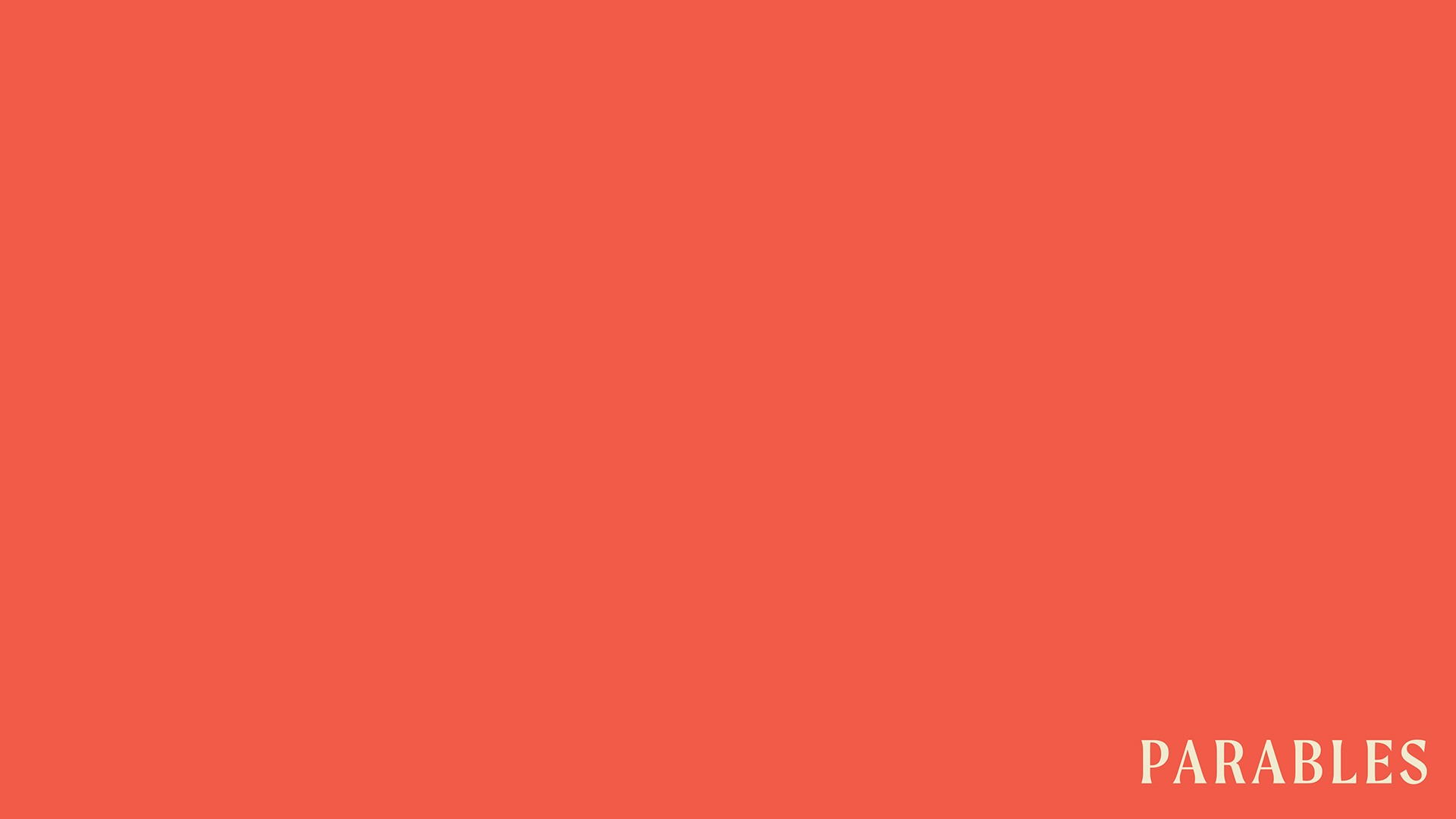 Lessons From the Parable

Confidence can’t be placed in possessions
Like life, possessions will not last               (Matt. 6:19; 2 Pet. 3:12)
Confidence is to be placed in Christ (Lk. 18:22-23; Rev. 3:17ff)

We aren’t guaranteed “many years” (v. 19)
We can be here one day and gone the next (James 4:14)
Even a full, natural life is “like a passing shadow” (Ps. 90:10; 144:4)
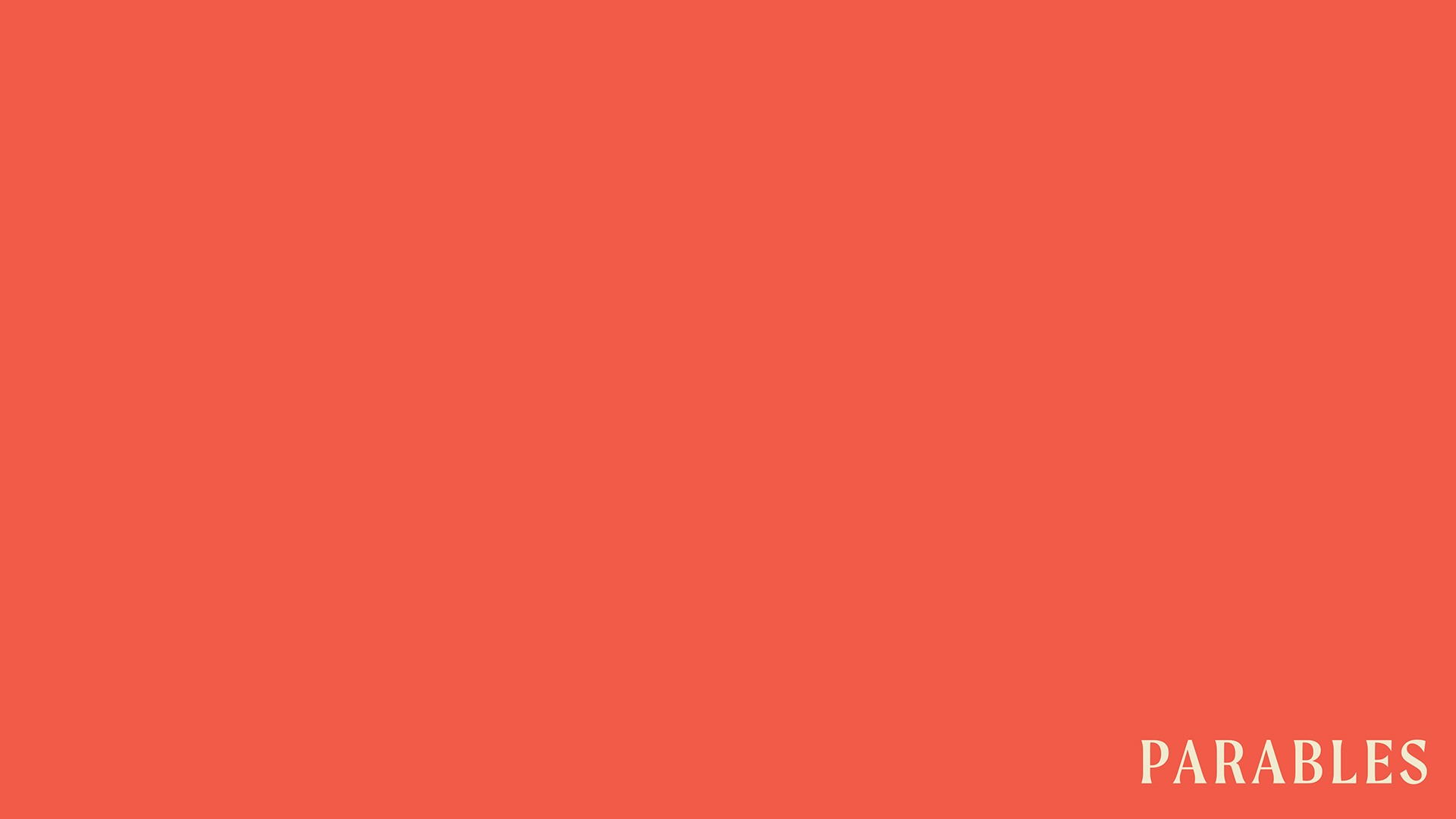 Lessons From the Parable

Be rich toward God! (v. 21)
Be good stewards of God’s blessings and use them to His glory (1 Tim. 6:17-19)
Store up treasures in heaven, not on earth (Matt. 6:19-21) 
Live and work for the kingdom of God
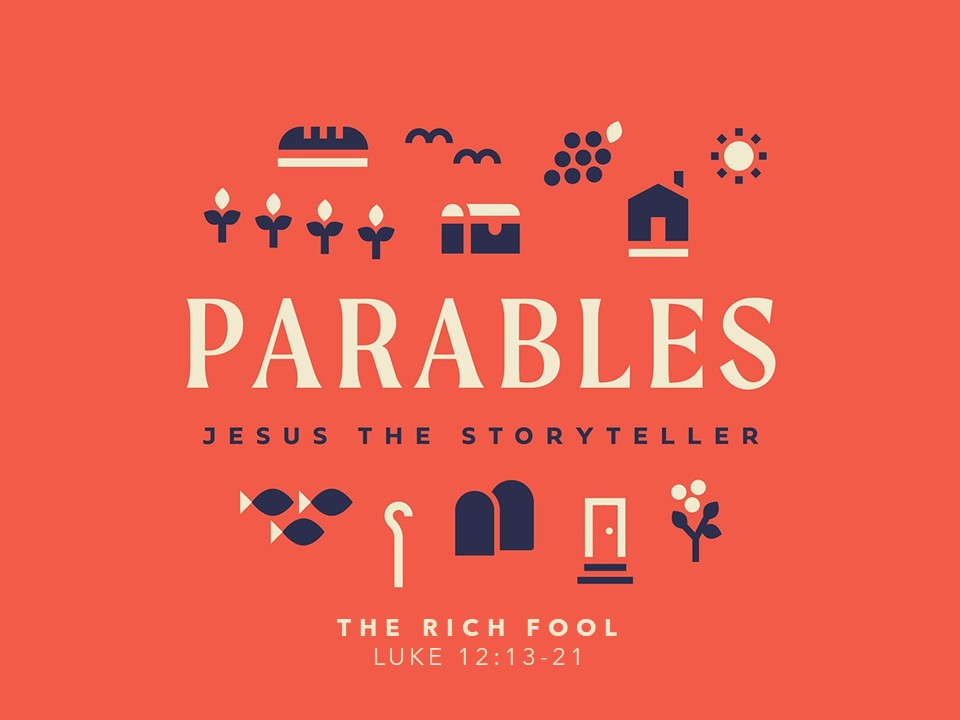 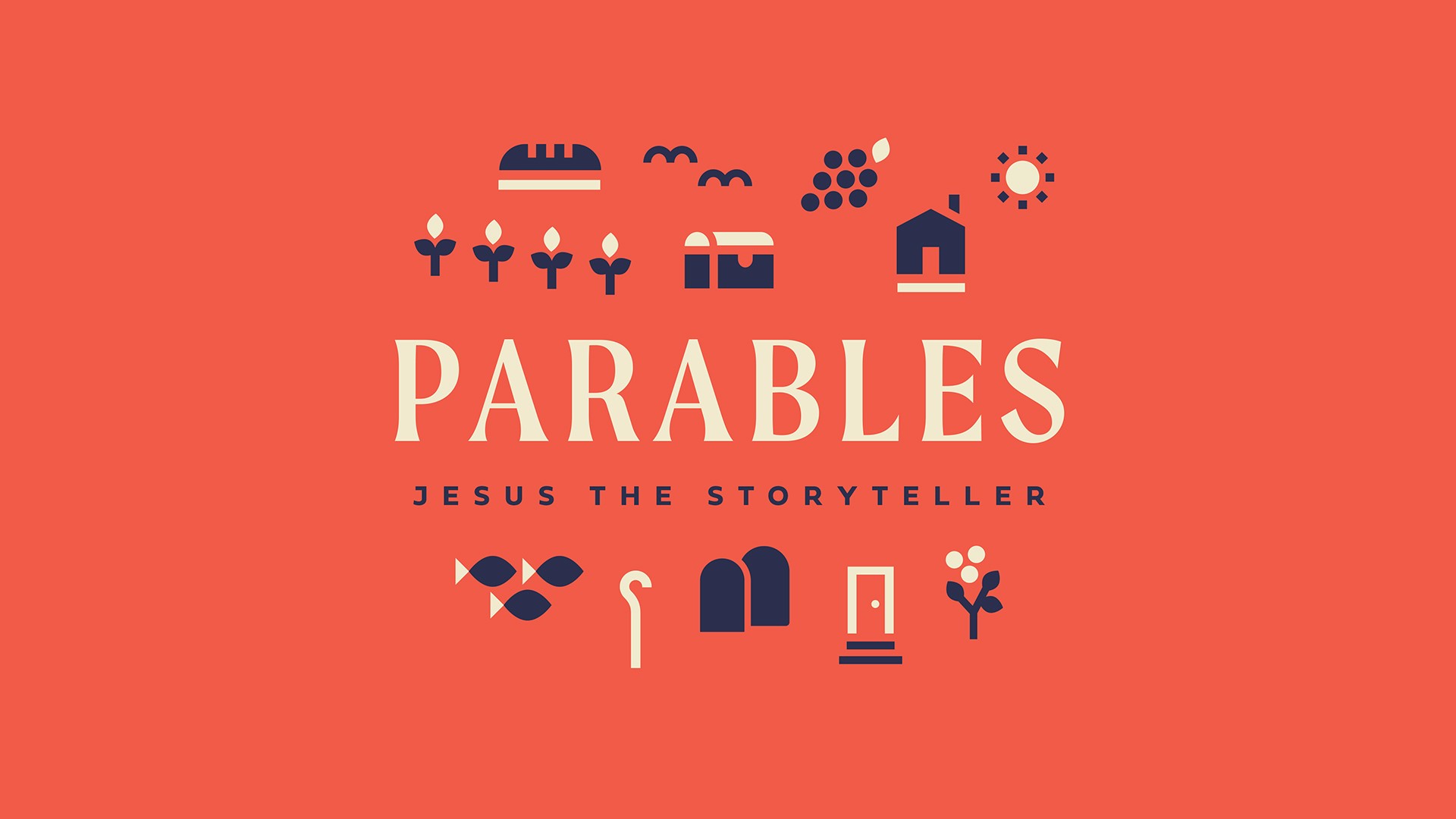 THE RICH FOOL 
LUKE 12:13-21